Andrew Delano Abbott
Veronika Tichá
Život
*1948
University of Chicago - katedra sociologie 
teorie a metodologie 
profese, vzdělání, historie
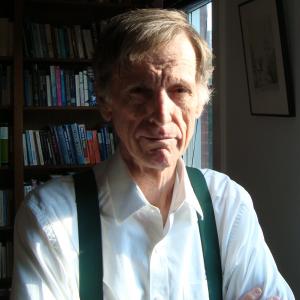 Vzdělání a akademická kariéra
bakalářský titul - filozofie a historie -Harvard University 
doktorát - sociologie - University of Chicago 
výuka a výzkum 
editor pro American Journal of Sociology - 2000-2016
The System of Profession
1991 - ocenění American Sociological Association
komparativní a historické studie profesí - Anglie, Francie a Amerika 
dynamika a struktura profesních skupin 
profesní skupiny neustále soupeří o jurisdikci a kontrolu nad pracovními oblastmi 
důsledky pro sociální strukturu 
ekologický přístup
Chaos of Disciplines a Department and Discipline
jak se vyvíjejí a ovlivňují akademické disciplíny - vliv na výuku a výzkum
vyvíjejí se izolovaně - v neustálých interakcích 
pohyblivé dynamické pole - nikoli izolované jednotky 
potřebujeme nové metodologické přístupy
Teorie o systémech sociálního života (Processual Sociology)
dynamika sociálních procesů - vývoj sociálních struktur a institucí v čase 
sociologie = studium dynamických procesů a vzorců sociálního života 
sociální svět = neustálý proces vzniku, přetváření a rozpadu
hlavní myšlenky
realita není statická - utvářena skrze sociální interakce 
sociální jednotky jsou dočasnými konfiguracemi - mění se v reakci na sociální události
historický kontext
interdisciplinární přístup - vědy mezi sebou mohou spolupracovat 
analýza historických dat a sekvenční analýza
Metodologie
rozvoj technik pro sekvenční analýzu - optimální párovací analýza 
propagace použití narativních a etnografických metod ve výzkumu 
historické analýzy
Hlavní myšlenky
procesualismus (dynamika > statika) 
historický kontext
interdisciplinární přístup
Literatura a zdroje
Department and discipline: Chicago sociology at one hundred. Chicago: University of Chicago Press, 1999 ISBN 978-0-226-00099-2
Chaos of disciplines. Chicago: University of Chicago Press, 2000 ISBN 978-0-226-00101-2
The system of professions : an essay on the division of expert labor. Chicago: University of Chicago Press, 1988 ISBN 978-0-226-00069-5
Processual Sociology. Chicago: University of Chicago Press, 2016 ISBN 978-0-226-33662-6
https://sociology.uchicago.edu/directory/Andrew-Abbott
AI